آموزش محیط و مساحت مربعسوم دبستان
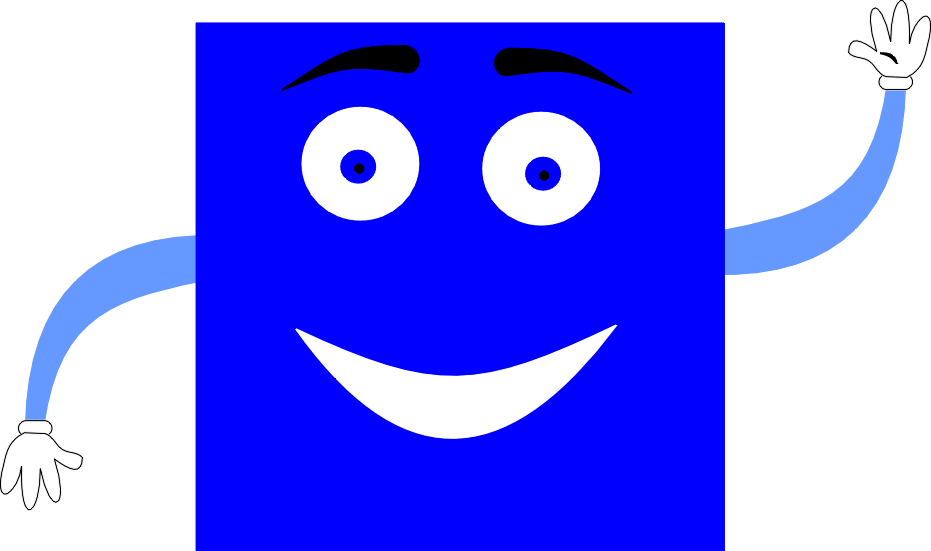 ایستگاه کودکwww.istgahekoodak.ir
ایستگاه کودک
محیط و مساحت مربع زیر را بدست آورید
cm  4
cm  4
cm  4
cm  4
ایستگاه کودک
محیط مربع
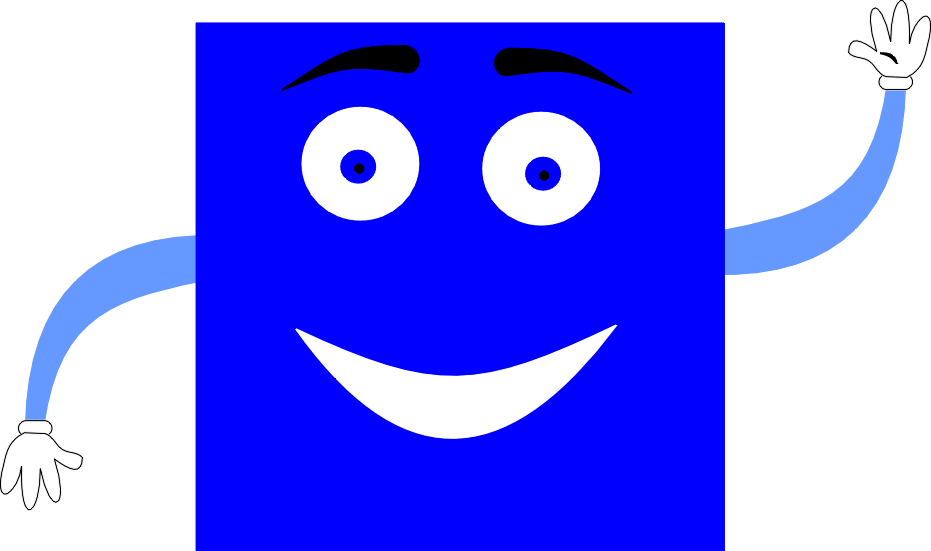 ایستگاه کودکwww.istgahekoodak.ir
ایستگاه کودک
محیط یعنی دور تا دور یک شکلاز یک نقطه شروع کن و یک دوربزن و به همان نقطه برگرد
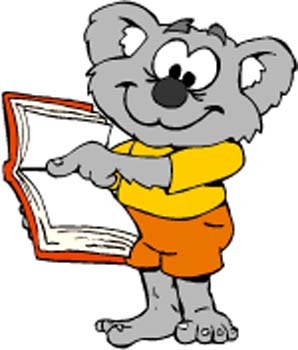 ایستگاه کودک
بنابراین اعداد دور مربع را می توانیم با هم جمع نماییم
cm  4
cm  4
cm  4
cm  4
ایستگاه کودک
16=4+4+4+4
cm  4
cm  4
cm  4
cm  4
اما در مربع چهار ضلع با هم مساوی هستند
cm  4
cm  4
cm  4
cm  4
ایستگاه کودک
پس می توانیم از یک قانون استفاده نماییم
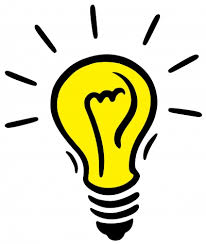 ×
4
(یک ضلع)
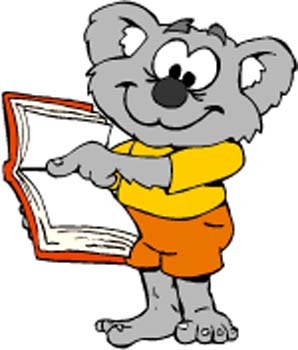 ایستگاه کودک
×4
محیط مربع
4
16=
cm  4
cm  4
cm  4
cm  4
ایستگاه کودک
مساحت مربع
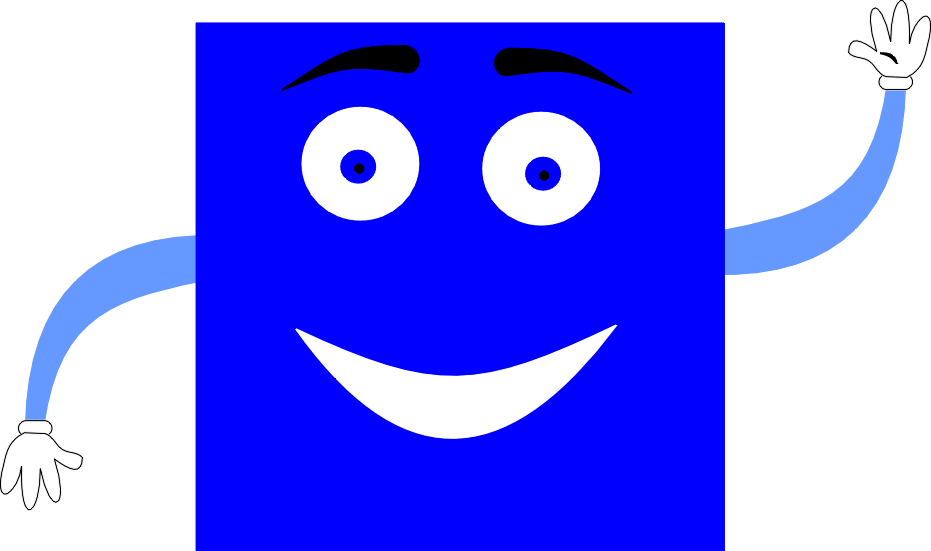 ایستگاه کودکwww.istgahekoodak.ir
ایستگاه کودک
مساحت یعنی سطح روی یک شکلیعنی سطح آبی شکل مربع زیر
cm  4
cm  4
cm  4
cm  4
ایستگاه کودک
قانون بدست آوردن مساحت مربع
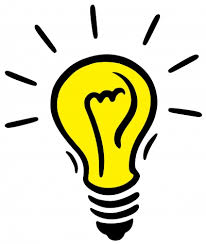 خودش
×
یک ضلع
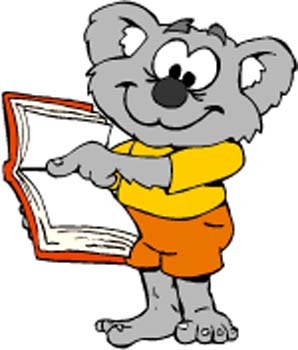 ایستگاه کودک
مساحت مربع
16
4
×
4
=
cm  4
cm  4
cm  4
cm  4
ایستگاه کودک
تهیه شده درسایت ایستگاه کودک
پایان
www.istgahekoodak.ir
ایستگاه کودک